Universidade de Rio Verde Liga de Farmacologia Médica-LafamedFarmacologia cardíaca
Temas: antiarrítmicos, fármacos cardiotônicos e famacoterapia da ICC

Willian D. Guarienti, Maria Laís Ávila
Abordagem básica a          fisiologia cardíaca
Importância do sistema cardiovascular

Propriedades do coração 

Sistema de condução elétrico intracardíaco

Arritmias

Antiarrítmicos
Importância do sistema 	cardiovascular
Fundamental para equilíbrio hemeostático:

Transporte de metabólitos 
Transporte de oxigênio 
Transporte Hormonal 
Transferência térmica
Propriedades do coração
1) Eletrofisiológicas:
Batmotropismo
Cronotropismo
Dromotropismo 

2)Mecânicas:
Inotropismo 
Lusitropismo
Eletrofisiológicas
Batmotropismo:
Excitabilidade.
Reação que se estende por todo o órgão.
Capacidade do miocárdio de reagir quando estimulado. 

Cronotropismo: 
Automaticida
Capacidade do coração de gerar seus próprios estímulos elétricos, independente de influências extrínsecas ao órgão.
Dromotropismo:
Condutibilidade.
Condução do processo de ativação elétrica por todo o miocárdio.
Sequência sistematicamente estabelecida.
Gera a contração do coração como um todo.
Mecânicas
Inotropismo:
Contratilidade. 
Propriedade que tem o coração  de se contrair ativamente como um todo.
Resulta sístole 

Lusitropismo:
Distensibilidade.
Capacidade de relaxamento que tem o coração.
Resulta na diástole
Propriedades de condução elétrica 				intracardíaca
Estruturas:
Nó sinoatrial 
Nó atrioventricular
Feixe juncional ou de His
Ramo direito e esquerdo 
Fibras de Purkinje

Ritmo sinusal:
Originado em células especializadas
Tais células apresentam automaticidade intrínseca que gera potenciais de ação espontaneamente
Potencial de ação da membrana 		do musculo cardíaco
Relaxado            Contraído 

		Necessário um PA 
 		

				       
				       Fibras de resposta rápida Tipos de potenciais:
 
				         Fibras de resposta lenta
PA de Fibras de resposta 		PA de fibras de resposta 	rápida					lenta
Fases:				               Fases:
0 :Despolarização                                    0: Despolarização
1: Repolarização precoce		    3: Repolarização da membrana
2:Platô				    4: repouso
3:Repolarização da membrana
4: Repouzo
PA de Fibras de resposta rápida
Fase 0:      da condutância de Na+
 Fase1: -Fechamento dos canais de Na+
               -Efluxo de K+
Fase 2:     condutância ao cálcio ( tipo L)
	          -Efluxo de K+
Fase 3:     da condutância K+
                   da condutância de cálcio 
Fase 4:  Equilíbrio das correntes de influxo e efluxo
PA de Fibras de resposta lenta
Automatismo
Fase 0: - Aumento de influxo de cálcio ( Canal tipo T)
Fase 3: -Aumenta a condutância de K+
	   - Repolarização
Fase 4: -Despolarização espontânea
				             Resp. pela FC
Arritmias
Conceito:
Alteração da sequência normal de iniciação e propagação do impulso cardíaco

Classificação do ponto de vista clínico:
Local de origem da anormalidade- atrial, juncional ou ventricular
Aumento ou redução da frequência- Taquicardia ou bradicardia 

Principais sinais e sintomas:
Palpitações
Hipoperfusão cerebral- sensação de desmaio ou perda de consciência 
Dispneia 
Dor em hemitórax esquerdo
Diagnóstico: eletrocardiograma (ECG)
                                                          
 Fibrilação atrial                                 Taquicardia ventricular


Assistolia                                            Torsades poites

Fibrilação ventricular                          Extrassistole ventricular
Mecanismos que causam arritmias:

                
	       Alterações 



    Automatismo                                                   Condutibilidade



                                Automatismo e condutibilidade
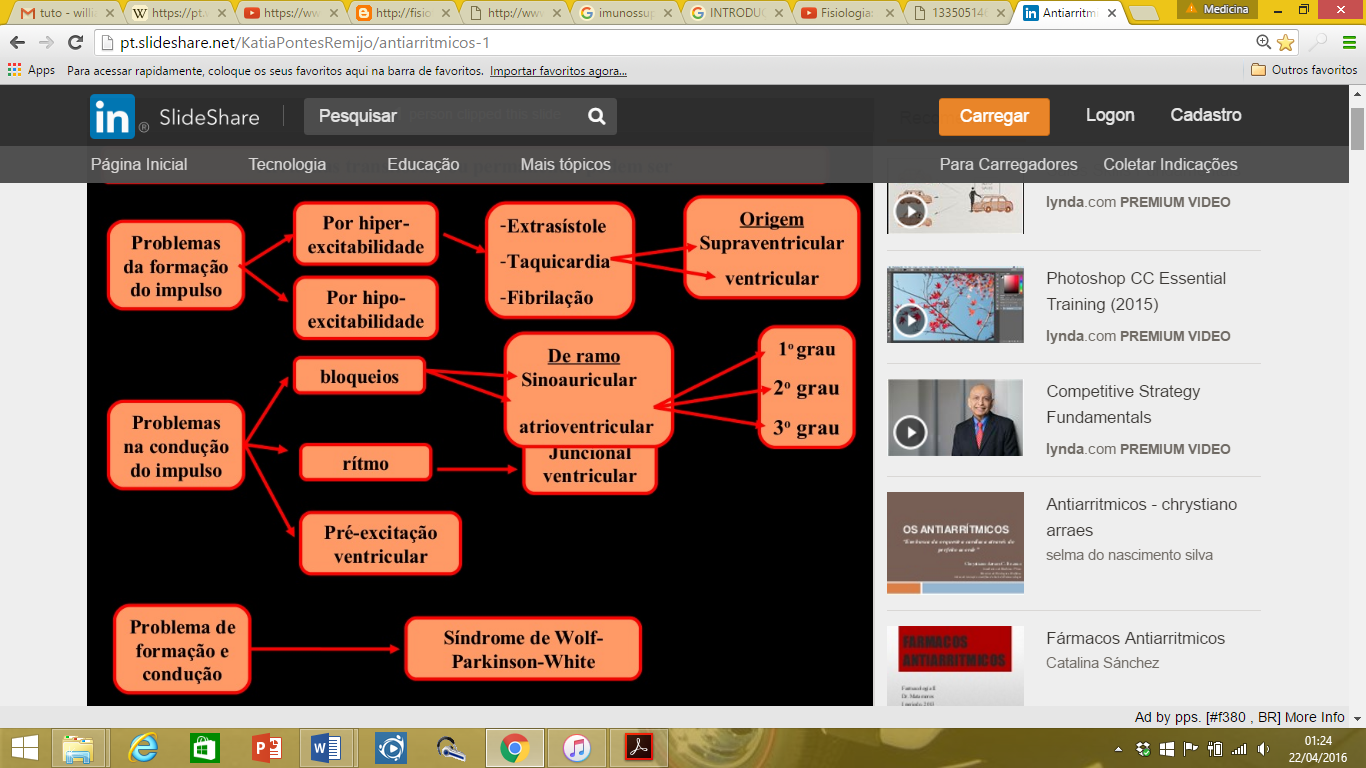 Principais mecanismos:

Bloqueio cardíaco 
Lesão no nodo atrioventricular ou do sistema de condução ventricular
Fibrose ou lesão isquêmica 
Paciente apresenta subtos períodos de inconsciência (Stokes-Adams)

2)Pós-despolarização tardia
 Disparo repetido de um PA, que não depende da chegada de um impulso de outro local
Ocorre após um PA, se houver aumento excessivo de Ca2+  (entrada transitória)
 Acentuado por glicosídeos cardíacos
3)Reentrada:
Gera despolarização e distúrbios do pradrão de condutância.
O impulso consegue reexcitar regiões do miocárdio após o desaparecimento do período refratário.
Causa circulação contínua de PA.
Resulta de anomalias anatômicas ou lesões no miocárdio. 

4) Atividade anormal do marcapasso
Atividade de marcapasso em outras partes do coração além do nó sinoatrial e dos tecidos de condução.
Estimulada por atividades simpáticas (ação de catecolaminas) e despolarização parcial, que pode ocorrer geralmente durante isquemias.
Antiarrítmicos
Conceito:
Drogas capazes de prevenir ou reverter arritmias cardíacas.
Atuam diretamente nas células cardíacas, interferindo com a ação dos neurotransmissores ou modificando suas propriedades elétricas de modo a corrigir alterações de automatismo ou condutibilidade.
Classificação:
Classificação                                      - Não classificados no sistema
   Vaughan Williams-1970                               Vaughan Williams
           De acordo com efeitos eletrofisiológicos
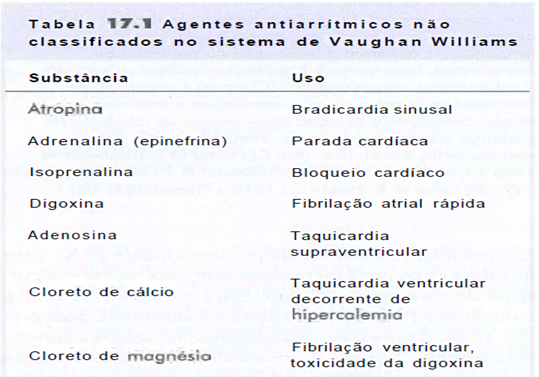 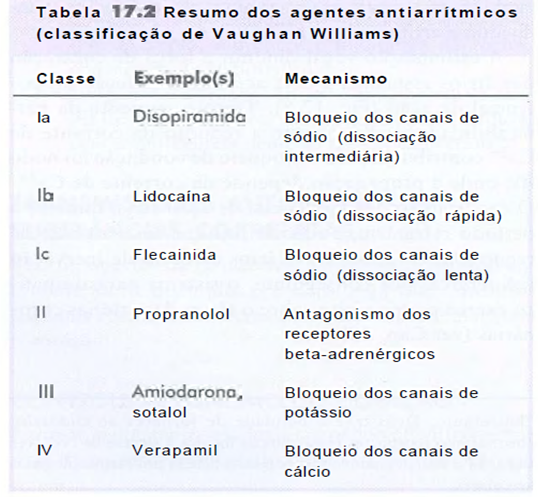 Mecanismo de ação:


Substâncias da classe I:

Bloqueiam os canais de sódio, inibindo a propagação do PA

Reduz a velocidade de despolarização durante a fase 0
Classe IA:

Mec. Ação        

Bloqueia canais rápidos de sódio
Retarda a repolarização 
Prolonga o PA               ( exceto disopiramida)
Porque prolongam a repolarização e reduzem o Vmáx

Tipos       Quinidina, procainamida, disopiramida
Indicações

 Arritmias ventriculares
Prevenção da fibrilação atrial paroxística recorrente, desencadeada por hiperatividade vagal
Posologia
Quinidina:
(gliconato) a cada 8h
Procainamida: 
Dose de ataque: 500-600 mg (IV) adm com 20mg/min
Dose de manutenção: 2-6mg/min ; 250mg a cada 3h; 500-1000mg a cada 6h
Disopiramida: 
150mg 6/6 hrs (liberação imediata); 300mg (liberação controlada)
Classe IB:

Mec. Ação
Bloqueiam canais de Na+  se associando e dissociando dentro do prazo do batimento cardíaco.
Encurtam o potencial de ação e reduzem o Vmáx.
Se ligam preferencialmente a células refratárias .
Bloqueando preferencialmente células despolarizadas.
Batimento prematuro será abortado.

Tipos        Lidocaína, fenitoína.
Indicação 
Taquiarritmias ventriculares. 
Fibrilação durante e imediatamente após o infarto.

Posologia
Lidocaína:
 Dose de ataque: 50-100mg administrados a uma taxa de 25-50mg/min (IV)
Dose de manutenção:1-4mg/min (IV)
Fenitoína: 
300mg/dia (VO)
Classe IC:

Mec. Ação
Associam e dissociam muito mais lentamente chegando a um nível de equilíbrio que não varia durante o ciclo cardíaco.
Mínima preferência para canais refratários.
Não tem efeito na duração do PA.
Mas reduz Vmáx
Causam uma redução geral da excitabilidade


                     Não discriminam  batimentos normais de prematuros
Tipos       Flecainida

Indicações
Prevenção da fibrilação atrial paroxística
Taquiarritmías recorrentes associadas a vias de condução anormais( p.ex: Sd. de Wolff-Parkinson-White)

Posologia
Flecainida:
50-100mg a cada 12h
b) Substâncias da classe II:
Mec. ação
Antagonista dos receptores beta-adrenérgicos


     Automatomaticidade relacionada ao NSA
     Responsividade do tecido isquêmico 
     Condução AV

Tipos           Propanolol
+
Indicação
Prevenção da recidiva de taquiarritmias (p.ex: fibrilação atrial paroxística) provocada por aumento da atividade simpática.

Posologia
Propanolol:
Dose de ataque: 1-3mg administrados/ não mais que 1mg/min, podendo ser repetido após 2min (IV).
Dose de manutenção: 10-30mg a cada 6-8h (liberação imediata)
C) classe III:
Mec. Ação 
Bloqueio dos canais de K+      não tem saída K+ .
Prolonga a duração do PA.
Tipos   
 amiodarona,
 sotalol
Indicações
Amiodarona: 
Taquicardia associada a Sd. De Wolff-Parkinson-White; 
Taquiarritmias supraventriculares e ventriculares.
Sotalol:
 Arritmias supraventriculares paroxísticas;
 Suprimir os batimentos ventriculares ectópicos, 
Suprimir episódios curtos de taquicardia ventricular
Posologia:
Amiodarona:
Doses de ataque: 800-1600mg/dia por 1-3semanas; (IV:1000mg durante 24h)
Doses de manutenção: 400mg (IV:0,5mg/min)
Sotalol:  
80-160mg a cada 12h
d) Classe IV:
Mec. Ação
Atuam como antagonistas dos canais de cálcio (tipo L)
Diminuem a condução atrioventricular
Aumentam o período refratário efetivo 
Efeito inotrópico negativo 
Tipos         
Verapamil; 
Diltiazen
Indicação
Prevenir a recidiva de taquicardia supraventricular (TSV) paroxística.
Reduzir a frequência ventricular em pacientes com fibrilação atrial

Posologia
Verapamil:
Dose de ataque: 5-10mg/kg durante 2min (IV)
Dose de manutenção: 40-120mg a cada 6-8h (liberação imediata)
Diltiazen:
Dose de ataque:0,25mg/kg durante 10min (IV)
Dose de manutenção: 150mg a cada 6h (liberação imediata); 300mg (liberação controlada)
Outras drogas e íons usados em arritmias
Atropina:
Bradicardia sinusal com alterações hemodinâmicas
Adrenalina(agonista adrenérgico):
Parada cardíaca
Isoprenalina (agonista adrenérgico):
Bradicardia por bloqueio cardíaco 
Adenosina:
Taquicardia supra-ventricular por hipercalemia
Cloreto de magnédio:
Fibrilação atrial
Adenosina
 A adenosina ativa a corrente de , sensível a acetilcolina no átrio e nos nodos sinusal e AV.


Encurtamento do PA                
Hiperpolarização
Alentecimento do automatismo normal


Produz efeitos inibitórios sobre a atividade cardíaca .
Diminui a frequência de disparo do NSA e diminui a condução AV( efeito vagomimético).
Posologia: 
6-12mg (apenas IV)

Importante:
                        A adenosina
Pode ter sua ação potencializada por: dipiridamol
Pode ser antagonizada por: metilxantinas (cafeínas, teofilina)
Pode ter aumentado o seu potencial de bloqueio cardíaco com: carbamazepida